Athlete Spokesperson/
Global Messenger
Participant Workbook
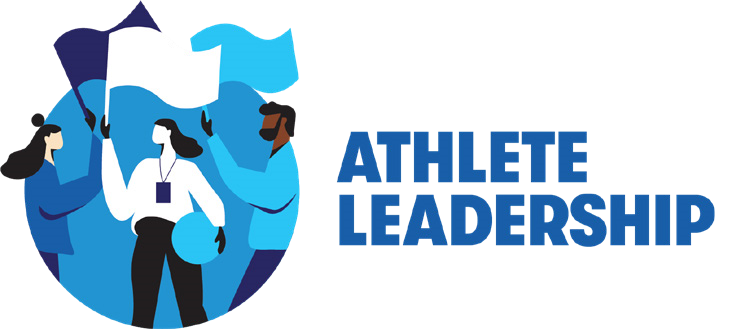 June 2021
Lesson 1: 
Sharing your Story
?
Instructions
1
2
Read what you need to do in order  to share your story with others  and create impact.
For the activities, do one of the following:
Print out and  complete by hand.

Complete on your  computer and save.
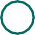 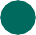 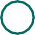 Lesson 1:
Sharing Your Story
“Welcome to my world!”
How Ben reminds people about how his point of view is different.

We will begin this lesson looking at a video of Special Olympics  athlete and staff member, Ben Collins, http://www.espn.com/video/clip?id=23916328.
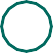 3
ACTIVITY #1
After seeing Ben’s video, let us think about the following questions.
Why is it important to share Ben’s story with others?
What are some of the things that could happen to people who sees Ben’s story?
Why your story matters?
Connecting people to the movement will  make people care about you, your story,  and Special Olympics.
Real stories that come from you  show how you are a leader and  why your experience matters.
Remember: You do not have to be a great public speaker to share your story. We mostly  share our stories through speeches but there are many other ways to get your story out  there and we will look at all of those options in this course.
4
ACTIVITY #2
Before you start building your story, it is important to get comfortable thinking  about yourself and your life. To help with this process, think about your answers to  the questions below.
Please tell us about your proudest or  more memorable moments. How did you  feel during this moment?
How have you acted as a leader on or off  the field?
How does your story show your talents & skills?
What is one thing you want everyone to  know about you?
What is your goal as an athlete leader?
5
Now you will start Building your Story, here are some important things you need to  consider.

As we discuss each of these points, think about yourself and start making choices  about the kind of story you want to share. Some stories you have may be too  personal to share. Never feel pressured to share a part of your life that you do  not want to. They are your story and other people do not have the right to know  everything about you if you do not want them to.
What is the focus of your story? For example:
Your journey as a competing athlete.
Your leadership role as an athlete leader.
Your job and independent life now.
Your life growing up and obstacles you faced.
Describe the before and after? As in, what changed? What was your life like  before joining Special Olympics? How did things change after?
For example: A change in your health, confidence, skills, new friendships, feelings of  acceptance and success.
6
Include any details unique to your story. Are there any shocking or surprising  moments or coincidences that stand out in your story? For example:
For example:
Did you receive glasses for the first time at a Healthy Athletes screening?
Did you try a new sport for the first time and realize you are really good at it?
Here are some questions that could help you out as you start building your story:
When did you get involved in Special Olympics and why?
What are your favorite sports and why?
How is your life different since you started with Special Olympics?
What does Special Olympics mean to you? How has it changed you?
What are you most proud of?
How are people with intellectual disabilities treated in your country? How is  this a problem for you?
How has Special Olympics improved attitudes and helped build unity or  community in your country?
7
Additional space to write your story:
8
ACTIVITY #3
Let us look at the story of Kester Edwards, Special Olympics athlete and staff  member: https://youtu.be/LQ3nhM3GBCE

After looking at the video, think about the following questions about Kester’s  story:
What was the focus of the story?
Describe the before and after. As in,  what changed?
What are some unique details of this story?
How does Kester feel when he’s in the  open water?
What makes Kester’s story a good one?
9
Where can you share your story?
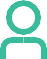 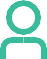 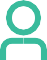 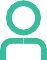 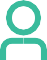 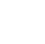 Radio/TV/news  interviews
Partner or  donor meetings
Social media & blogs
For example: Instagram,
Facebook, Tik Tok, Twitter
Tell your story through Social Media
Social media gives everyone a space to tell their story instantly: You do  not need someone else to write your story or tell your story for you. You  are in control.

Share what you want: Think about what you would want to see about your  friends and what they should know about you.

Be authentic, honest, be open to questions and different points of  view: As long as those different points of view are not harming you or  others

Use # HASHTAGS #: These bring similar posts together & add what you  are saying to the global conversation. Special Olympics and other disability  advocacy groups often use their own hashtags to group certain stories  together. For example: #InclusionRevolution; #NothingForUsWithoutUs,  #DisabilityTwitter, etc.

For information regarding use of social media (purpose, safety, privacy and  general advice) refer to this Social Media Guide.
https://www.dropbox.com/s/w7sr5m5v7okzfmy/Social%20Media%20Guide.docx?dl=0
10
Lesson 2: 
Writing a Speech
Lesson 2:
Writing a Speech

A speech is the expression of ideas and thoughts through  communication (using your voice, sign language, or  augmentative and alternative communication [AAC] devices).

There are different types of speeches. Depending on the goal  or purpose of the speech, it can:
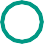 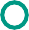 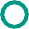 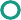 CONVINCE
ENTERTAIN
INFORM
INFORM
The goal is to inform and educate.
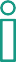 The goal is to make everyone  feel, think, and take action.
CONVINCE
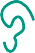 ENTERTAIN
The goal is to capture everyone’s  attention with a fun message.  feel, think, and take action.
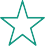 12
ACTIVITY #1
Let us look at this video from Special Olympics Chief Inspirational Officer,  Loretta Claiborne, and think about what type of speech she delivered.
After the video, you will see a poll question. Select which answer you
think is correct.
Video link: https://www.youtube.com/watch?v=-SyTJZRtCkc

Purpose of a speech
When you are writing a speech, you need to ask yourself these questions:
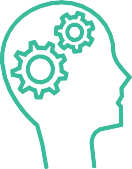 What do you  want them to  KNOW?
Who are you  talking to?
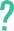 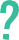 What do you  want them to  DO?
How do you  want them  to FEEL?
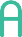 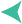 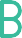 Notes
13
ACTIVITY #2
Let us watch this video from Special Olympics founder, Eunice Kennedy Shriver.  After the video, we will try to understand the purpose of her speech answering the 4  questions below. We will go one question at a time, and you can put your answers in  the chat box or say them out loud.
Video link: https://www.youtube.com/watch?v=ucnJXF09OkY
1	2
Who was Eunice Kennedy  Shriver talking to?
What did she want  them to KNOW?
3
4
How did she want  them to FEEL?
What did she want  them to DO?
14
Now, let’s talk about Building a Speech.

A SPEECH IS LIKE A SANDWICH.

Opening statement and closing statement are like  the buns because they hold everything together

The body of the speech is like the meat and all of  the sandwich toppings because that represents the  main points of your speech = meat and cheese —  the good stuff
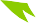 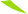 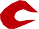 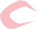 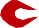 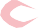 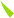 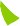 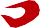 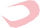 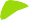 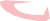 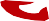 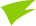 OPENING
Greet your audience.
Tell them your name.
Say the purpose of the speech. What are you there to do?
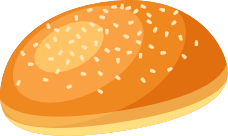 BODY
Main point. Show the audience that you know about the  topic.
Share examples or stories that grab their attention.  Share your personal experiences using your own words.
Get them to care about your speech.
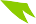 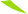 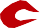 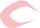 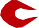 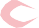 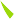 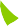 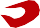 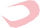 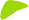 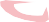 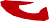 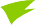 CLOSING
Every speech needs what is called a “call to action.”  This is the thing that you want the audience to do after  hearing your speech (donate, become volunteers, etc.).  Be specific about what you want them to do.
Briefly repeat the point or purpose of your speech and  main talking points; this is called summarizing.
Thank everyone.
15
ACTIVITY #2
We want you to practice writing your first speech. We want you to take some time
to do this after this training session. Once this session is over, work on writing your  speech and have it ready for our next session where we will learn about how to  deliver a speech. You could ask a mentor, friend, or family member to help review  your speech.
Consider the following information as you start writing your speech:
What is the purpose of your speech?
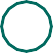 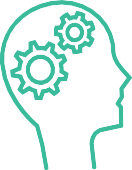 Who are you  talking to?
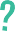 What do you want  them to KNOW?
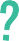 What do you want  them to DO?
How do you want  them to FEEL?
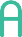 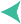 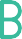 Knowing the answers to those questions is important. Let’s practice.
See the example below and use it to write your own speech using the outline.
Type of speech:	Convincing
Purpose:
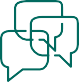 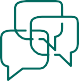 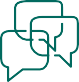 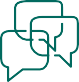 16
Here’s a blank table for you to use when prepping for your speech.
Type of speech:
Purpose:
Who are you  talking to?
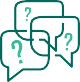 What do you want  them to KNOW?
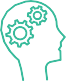 How do you want  them to FEEL?
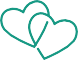 What do you want  them to DO?
17
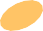 OPENING
Greet your audience, tell them your name,  and say the purpose of the speech
BODY
Main point, use evidence, share examples, and  tell them what you want them to do
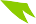 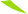 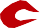 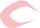 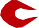 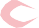 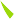 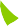 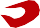 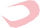 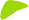 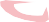 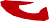 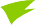 18
BODY
(continued)
Summary statement, ask them to take  specific action and thank them
CLOSING
19
Lesson 3: 
Delivering a Speech
Lesson 3:
Delivering a Speech
In the last lesson, you learned how to write a speech. At the end, you  practiced writing your own speech. In this lesson, you will learn how to  deliver it. For this lesson, you will need your speech from Lesson 1 for this  lesson. It is okay if it is not finished and only a draft.
Before delivering a speech
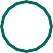 1 Review your speech one last time
Reread the speech out loud. Ask for support from a mentor to  think about what is good about it and what is still missing. Make  changes to improve it. Here is a checklist you could use when you  review your speech.
OPENING
Do you have an opening statement and is it something  that will catch the audience’s attention?
Do you say why you are talking to them?
Do you introduce yourself?
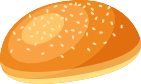 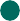 BODY
Are the main topics clear?
Did you use examples or data or tell the audience why  you are the one talking to them about this topic?
Did it have a call to action?
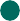 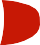 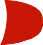 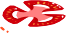 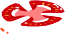 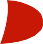 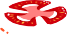 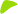 CLOSING
Did you recap your main points?
Did you tell people how to get involved?
Did you thank the audience for giving you their time?  Did you ask if the audience had any questions?
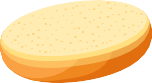 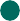 21
Practice your speech.
For example: ask a mentor, friend, family member to listen and  give feedback.

Think about visual aids that could help you deliver your  message better.
For example: a PowerPoint presentation, photos, videos, your  Special Olympics medals, etc.

Think what type of equipment or supplies you need.
For example: microphone, speakers, computer, think about the  type and size of the venue you will deliver your speech in.

Take a copy of the speech with you.
For example, it could be on a paper, tablet, phone, etc. Also take  a back-up in case technology does not work or you lose the first  paper copy. Always be prepared!
22
ACTIVITY #1
Ask all participants to think about the speech they created and if they have a good
opening, body, and closing remarks. Ask one or two participants to share the draft of  the speech they created with the group. Provide feedback and suggestions of your  own. Ask yourself these questions about their speech:
Were you able to identify all 3 parts of their speech?
What made it good?
Would you change or add something to the speech?
23
Delivering the Speech
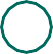 Things to remember:
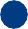 Be confident
!!!
Emphasize words
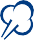 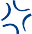 Watch your body language
Keep calm
Be confident
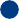 Practice reading your speech many times. Try recording yourself so you  can see and hear if you are doing anything you are not supposed to.

Do not feel like you must memorize your speech. It is okay to read it from  a piece of paper or a device. Just remember to look up every couple of  seconds and make eye contact with the audience.

Know the audience for the speech and dress like most of the audience  is dressing. If it is a formal event, wear a shirt and tie. If it is at a
competition, wear a Special Olympics shirt. It is a good habit to always ask  the person in charge of the event that you are speaking at what the attire  is so you do not show up over- or under-dressed.
24
ACTIVITY #2
Part 1:
Divide into small groups of 3. All 3 participants must improvise a 1-minute speech.
They must choose one of the following topics:
1 Talk about what it would be like to fly a plane.  
2 Talk about what it would be like to live in space.  
3 Talk about what it would be like to be a lion.
Part 2:
In the same groups of 3, improvise another 1-minute speech with each person  choosing one of these topics:
1 Talk about a personal or family tradition.
2 Talk about a hobby you have / something you enjoy doing.
3 Talk about your favorite vacation.
After giving your speech and listening to the others, ask yourself the following
questions:
Did you notice any difference between the speeches?
How did you feel giving the first speech? Compare that to how you felt giving the  second speech.
Was one easier or harder than the other? Why do you think that?
25
!!!	Emphasize words
Your voice is a powerful tool. You can use pauses between sentences,  don’t speak to slow or too fast and use your voice to emphasize words.
ACTIVITY #3
The facilitator will say each sentence below while emphasizing the highlighted words.

1 I was born in	(your place of birth)  
2 I was born in	(your place of birth)  3 I was born in	(your place of birth)
 4 I was born in	(your place of birth)  5 I was born in	(your place of birth)
Which emphasis do you find the most powerful? Why?
Go to your speech and underline words you want to emphasize.

When used sparingly (only a couple of times), emphasizing words can be very  powerful and tell the audience what is most important in your speech.
26
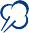 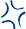 Body language
Using your body movements can be an effective tool for adding emphasis  and clarity to your words. It is also your most powerful tool for convincing  an audience of your sincerity and enthusiasm.
Facial Expressions
Your face expresses your feelings to the audience. Together with your voice and  movements, it tells other whether you are being serious or funny, happy or sad.  If you are telling a happy story, but have a worried or sad look on your face, it  will confuse the audience. Your facial expressions should match your words and  feelings.

Eye Contact
Your eye contact should be steady and not moving quickly from side to side  or up and down. A good tip is to look at one person in the audience in the eye
until you have completed your thought. Then find someone on the left, look at  them, and make your statement. Then look at someone in the center and make  a statement. Then look at someone on the right and make a statement. Pretend  you are talking only to that individual. Repeat this process until your speech is  finished. Eye contact is much easier when you know your speech very well. You
do not have to memorize the whole thing, but memorizing sections or sentences  is helpful.

Small Movements
There are specific body movements that express a thought or emotion. They  may be made with the head or shoulders, but most are made with the hands  and arms. For example: looking up, pointing with your fingers, shrugging your  shoulders, etc. It is okay to make small movements with your body during your  speech, but move too much and it can be distracting for the audience.

Whole Body Movements
Your posture and movement tell everyone whether you are alert, interested,  engaged with the audience, and confident. If you can stand while giving your  speech, make sure you stand as straight as possible. Have a wide base with  your feet spread out. If you are sitting down for the speech because you use  a wheelchair, you can still make sure you are sitting as straight up as possible.
Relax your shoulders, keep your chest up and stomach in. Just like with the  small movements, be aware of how much you are moving your body during your  speech. It is easy to move a lot during a speech and not realize it. To practice,  record yourself giving a speech and pay attention to how much you move parts  of your body.
27
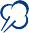 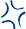 Body language
In your time as a public speaker, if you do this often enough, things will go  wrong. You will forget your speech at home. You will lose your place in your  speech and forget what you were saying. You will show up to an event over-  dressed or under-dressed.

When things go wrong, the only thing you can control is your reaction to  them. It does not matter if it was your fault or someone else’s fault that  something went wrong. You cannot change the past, so no need to be  overly upset about it. Allow yourself a moment or two to be angry or sad,  but you need to move on quickly because people are still counting on you.

Do not surrender to the situation.  
Continue to speak and stay focused.  
The show must go on.
Keep your sense of humor. 
Take deep breaths.
You can do this!
PRO TIP!
What happened?
You made a mistake with a word or forgot a phrase  during the speech?
What can you do?
You can always pause and re-start the word or phrase!
After Delivering the Speech
Take feedback from your mentor/coach.  
Listen to what others in the audience said.
Make notes of needed changes so you can improve for future  speeches. It is important to understand that your speech will always
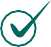 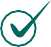 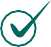 28
Lesson 4: 
Media Training
Lesson 4
Media Training
Media is the way people give and receive information.  It is delivered in a wide variety of mediums or ways.
Now that we know where you receive most of your news,  where do most people get their news from?
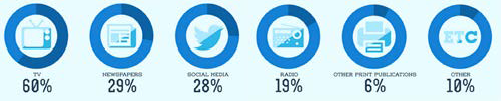 How we consume media has changed over the years. News is now spreading faster than ever because of social media.

Now, lets talk about why Special Olympics needs to be in the media.
30
ACTIVITY #3
Special Olympics has had a long and close relationship with the media dating back
to when Special Olympics officially first started in 1968. They cover our events,  interview our athletes and Program leaders, and help spread the Special Olympics  mission and work all over the world.

Let us look at a video of how the media covered a story from Team USA during World  Games in Abu Dhabi. Video link: https://www.youtube.com/watch?v=9wn6pl-vW0s

After watching the video, answer the following questions.
How does the media help Special  Olympics?
Why is the media important to  Special Olympics?
The media does all the following:  Builds credibility.
Powerful influence on society’s attitudes and behaviors
Builds awareness of our organization and educates others on our mission.  Helps raise funds.
Recruits new volunteers, coaches, and supporters.
Athletes know Special Olympics better than staff, parents, volunteers, and coaches.  This is why you all must be at the front of our media involvement efforts. In most  cases, Global Messengers are the first athlete leaders we turn to because you have  been trained in how to tell your story.

Depending on the story the media wants to tell, athletes may be highlighted in the  media by yourselves, or sometimes with other athletes, Special Olympics staff, family  members or coaches.

One of the common ways athletes participate in the media is by giving interviews. Let
31
Interviews
Interviews can be done in different ways:
Live or taped  (TV or radio)
In-studio or talk  show format
Telephone  interview
“Remote” interview  (interviewer and athlete in  different places)
Video chat over the  internet (Twitter,  Facebook, Skype)
On-locations  (interview and athlete  in the same place)
Here are some interview tips for you:
Be yourself.

If the interviewer is okay with it, ask for a list of questions before  the interview. This will give you time to prepare and think about your  answers.

If you do not understand a question, ask the interviewer to repeat it.  This will give you more time to prepare your answer.

Prepare – make sure you know the facts.

If you do not know an answer to their question, just say so. Do not  make something up. It is okay if you do not know something. After the  interview, try to find out the answer from a staff or family member and  let the interviewer know.

Try to wear a Special Olympics logo (on shirt, pin or medal). 

Be positive and energetic.

Gesturing and fidgeting is okay if it puts you at ease. Do not lock your  legs; bend them slightly when doing an interview. Do not tense up.
Try to relax and have fun with it!

Remember that you play an important role in Special Olympics. 

Smile!
32
If you know you are going to be interviewed review these tips and ask someone  to help you practice. Like giving a speech, in an interview it is important you are  confident in telling your story.

Now, if you want to get in the news. Here are some things you can do:

Share photos with your local media and write up a story idea for them  to cover.

Post photos and your work on social media and tag the news outlets.

Alert your Special Olympics Program when you are doing something so  they can help you get in the media.
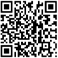 Please complete the Training Evaluation Form:  https://specialolympics.qualtrics.com/jfe/form/SV_5cZHOzU0qemAkDP
33